CHAPTER TWO-
GENERAL DIFFERENTIAL EQUATION FOR HEAT CONDUCTION
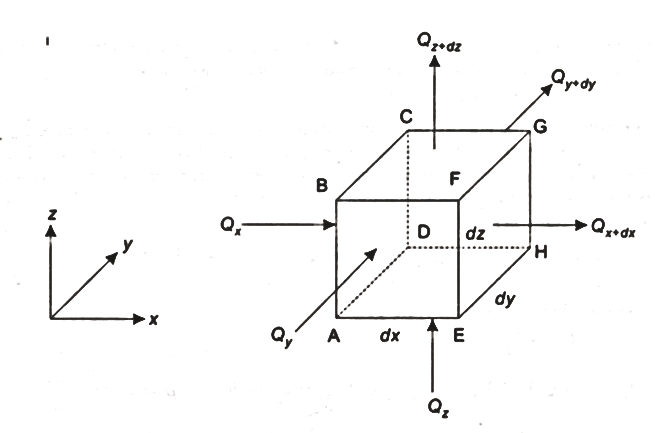 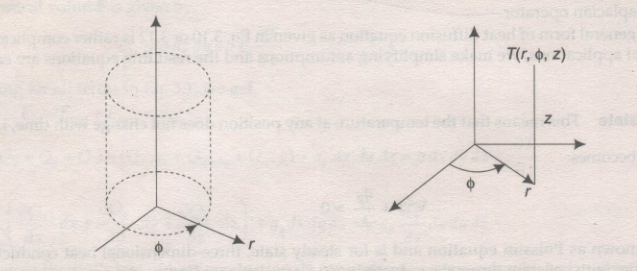 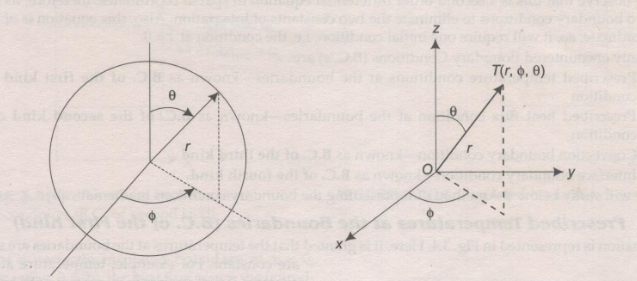